Η  ΖΩΗ  ΤΟΥ  ΚΩΣΤΗ  ΠΑΛΑΜΑ
ΓΕΝΝΗΘΗΚΕ   ΣΤΗΝ  ΠΑΤΡΑ  ΣΤΙΣ  13 ΙΑΝΟΥΑΡΙΟΥ  1859 ΑΠΟ  ΓΟΝΕΙΣ  ΠΟΥ  ΚΑΤΑΓΟΤΑΝ  ΑΠ  ΤΟ  ΜΕΣΟΛΟΓΓΙ.Η  ΟΙΚΟΓΕΝΕΙΑ  ΤΟΥ  ΠΑΤΕΡΑ  ΤΟΥ  ΗΤΑΝ   ΟΙΚΟΓΕΝΕΙΑ  ΛΟΓΙΩΝ,ΜΕ  ΑΞΙΟΛΟΓΗ  ΠΝΕΥΜΑΤΙΚΗ  ΔΡΑΣΤΗΡΙΟΤΗΤΑ,ΚΑΙ ΑΣΧΟΛΟΥΜΕΝΩΝ  ΜΕ  ΤΗ  ΘΡΗΣΚΕΙΑ.ΟΤΑΝ  Ο  ΠΟΙΗΤΗΣ  ΗΤΑΝ  6  ΧΡΟΝΩΝ  ΕΧΑΣΕ  ΚΑΙ  ΤΟΥΣ  ΔΥΟ ΓΟΝΕΙΣ  ΤΟΥ  ΣΕ  ΔΙΑΣΤΗΜΑ  ΣΑΡΑΝΤΑ  ΗΜΕΡΩΝ.  ΣΤΕΝΟΙ  ΣΥΓΓΕΝΕΙΣ   ΑΝΕΛΑΒΑΝ  ΤΟΤΕ  ΤΑ  ΤΡΙΑ  ΠΑΙΔΙΑ  ΤΙΣ   ΟΙΚΟΓΕΝΕΙΑΣ,  ΤΟ  ΜΙΚΡΟΤΕΡΟ  ΑΔΕΡΦΟ  ΤΟΥ  Η ΑΔΕΡΦΗ  ΤΗΣ  ΜΗΤΕΡΑΣ  ΚΑΙ  ΤΟ  ΜΕΓΑΛΥΤΕΡΟ  ΑΔΕΡΦΟ  ΤΟΥ ΚΑΙ  ΤΟΝ  ΙΔΙΟ  Ο  ΘΕΙΟΣ  ΤΟΥΣ   ΔΗΜΗΤΡΙΟΣ  ΠΑΛΑΜΑΣ,  ΠΟΥ  ΚΑΤΟΙΚΟΥΣΕ  ΣΤΟ  ΜΕΣΟΛΟΓΓΙ  ΚΑΙ  ΗΤΑΝ  ΕΚΠΑΙΔΕΥΤΙΚΟΣ .  ΕΚΕΙ  ΕΖΗΣΕ   ΑΠΌ  ΤΟ  1867  ΩΣ  ΤΟ  1875 ΣΕ  ΑΤΜΑΣΦΑΙΡΑ  ΜΑΛΛΟΝ
ΔΥΣΑΡΕΣΣΤΗ  ΚΑΙ  ΚΑΤΑΘΛΙΠΤΙΚΗ, ΠΟΥ  ΗΤΑΝ  ΦΥΣΙΚΟ  ΝΑ  ΕΠΗΡΕΑΣΕΙ  ΤΟ  ΕΥΑΙΣΘΗΤΟ  ΨΥΧΙΣΜΟ ΤΟΥ, ΟΠΩΣ
ΦΑΙΝΕΤΑΙ ΚΙ  ΑΠΟ  ΠΟΙΗΜΑΤΑ  ΠΟΥ  ΑΝΑΦΕΡΟΝΤΑΙ  ΣΤΗΝ  ΠΑΙΔΙΚΗ  ΤΟΥ  ΗΛΙΚΙΑ.

27 ΦΕΒΡΟΥΑΡΙΟΥ  ΤΟΥ 1943, ΣΤΙΣ 3 ΤΑ ΞΗΜΕΡΩΜΑΤΑ, ΠΕΘΑΙΝΕΙ ΣΤΟ ΣΠΙΤΙ ΤΟΥ ΣΤΗΝ ΠΛΑΚΑ Ο ΕΤΕΡΟΣ ΕΘΝΙΚΟΣ ΜΑΣ ΠΟΙΗΤΗΣ, ΚΩΣΤΗΣ ΠΑΛΑΜΑΣ. ΉΤΑΝ 84 ΧΡΟΝΩΝ ΚΑΙ ΒΑΡΙΑ ΑΡΡΩΣΤΟΣ ΣΤΑ ΧΡΟΝΙΑ ΤΗΣ ΚΑΤΟΧΗΣ ΛΙΓΕΣ ΜΕΡΕΣ ΝΩΡΙΤΕΡΑ ΕΙΧΕ ΓΙΑ ΠΑΝΤΑ ΑΠΟΧΑΙΡΕΤΗΣΕΙ ΤΗ ΓΥΝΑΙΚΑ ΤΟΥ, ΜΑΡΙΑ. Η ΚΗΔΕΙΑ ΤΟΥ ΤΗΝ ΕΠΟΜΕΝΗ ΕΜΕΙΝΕ ΙΣΤΟΡΙΚΗ ΚΑΘΩΣ ΜΠΡΟΣΤΑ ΣΤΟΥΣ ΕΚΠΛΗΚΤΟΥΣ ΓΕΡΜΑΝΟΥΣ ΚΑΤΑΚΤΗΤΕΣ, ΕΓΙΝΕ ΕΚΔΗΛΩΣΗ ΑΝΤΙΣΤΑΣΗΣ. ΧΙΛΙΑΔΕΣ ΚΟΣΜΟΣ ΤΟΝ ΣΥΝΟΔΕΥΣΕ ΣΤΗΝ ΤΕΛΕΥΤΑΙΑ ΤΟΥ ΚΑΤΟΙΚΙΑ, ΣΤΟ Α’ ΝΕΚΡΟΤΑΦΕΙΟ ΑΘΗΝΩΝ, ΨΑΛΛΟΝΤΑΣ ΤΟΝ ΕΘΝΙΚΟ ΥΜΝΟ.
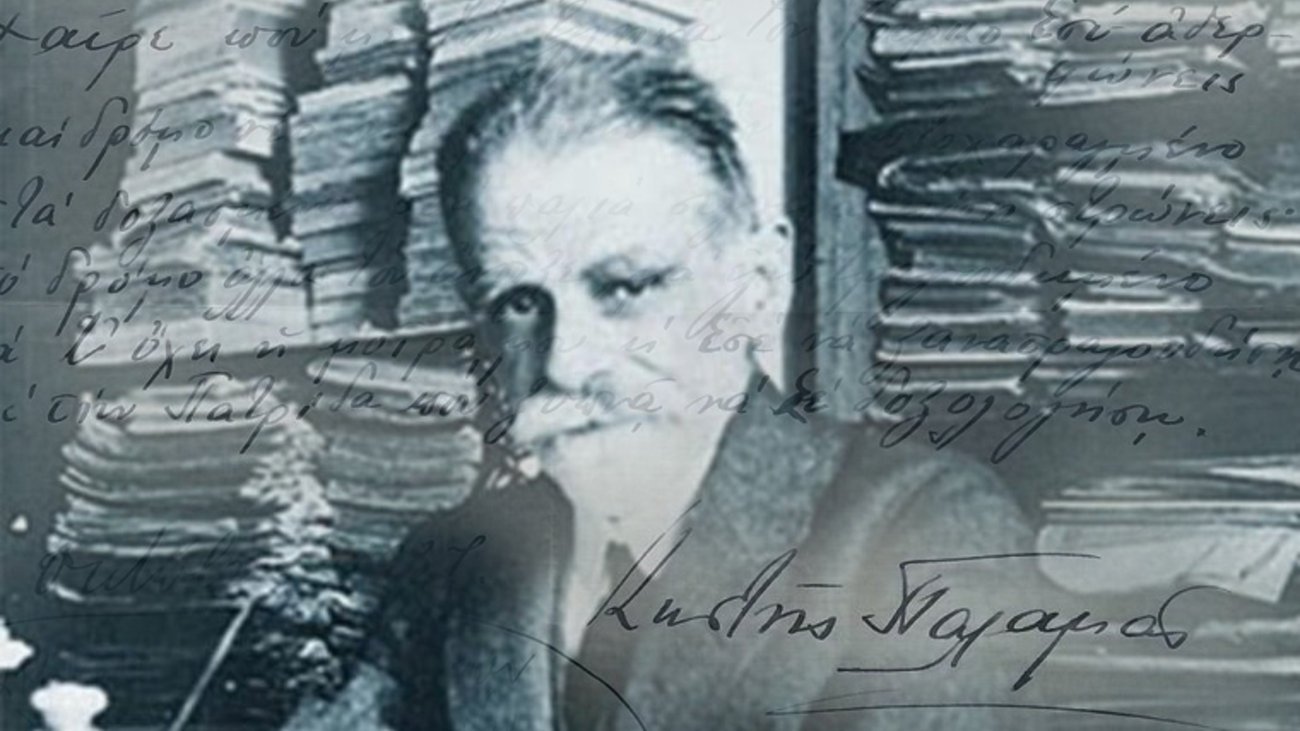